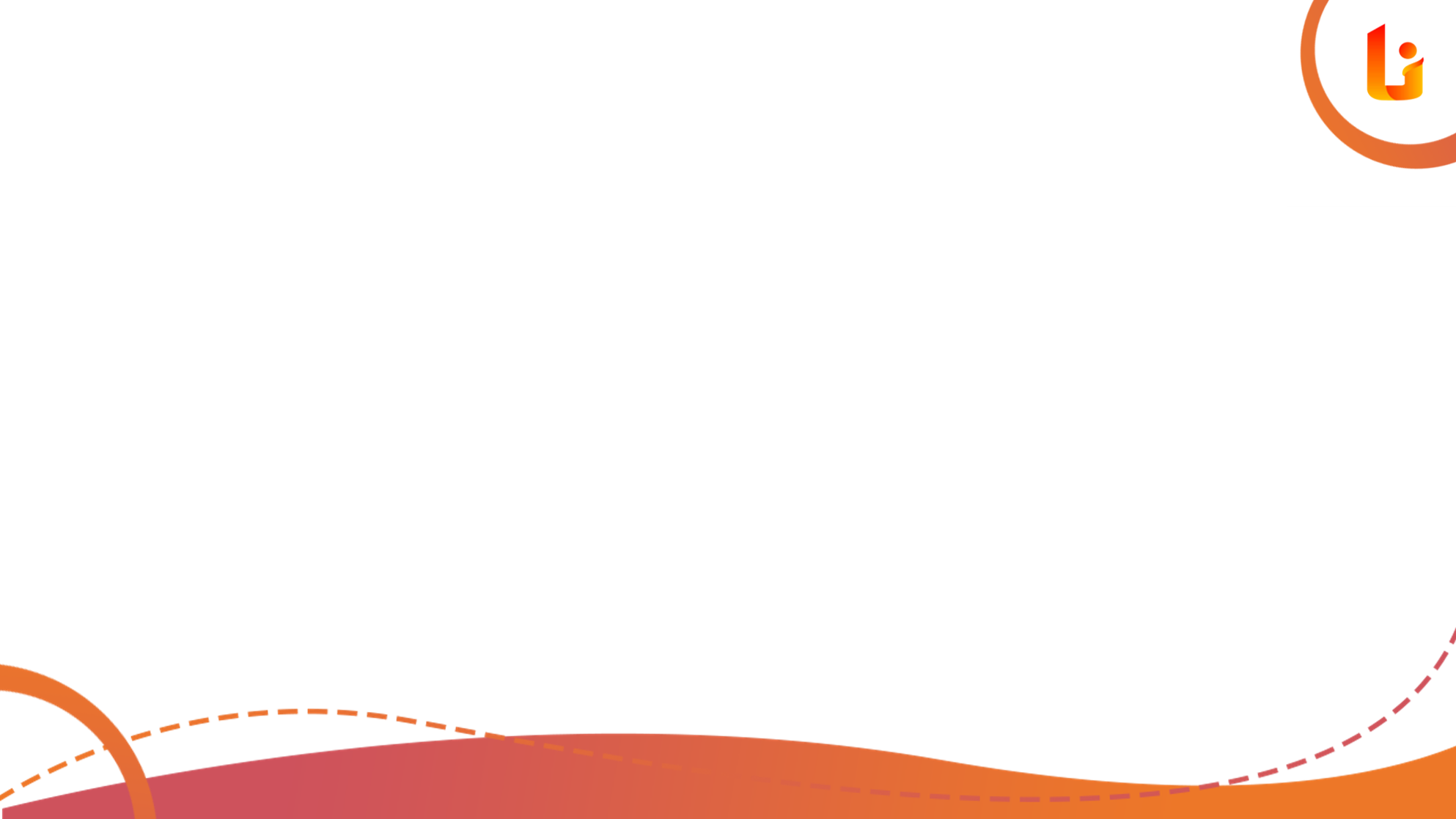 A
B
SENYAWA TURUNAN ALKANA
GUGUS FUNGSI
TATA NAMA SENYAWA TURUNAN ALKANA
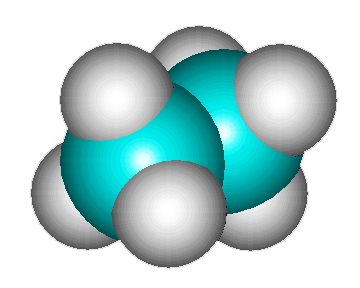 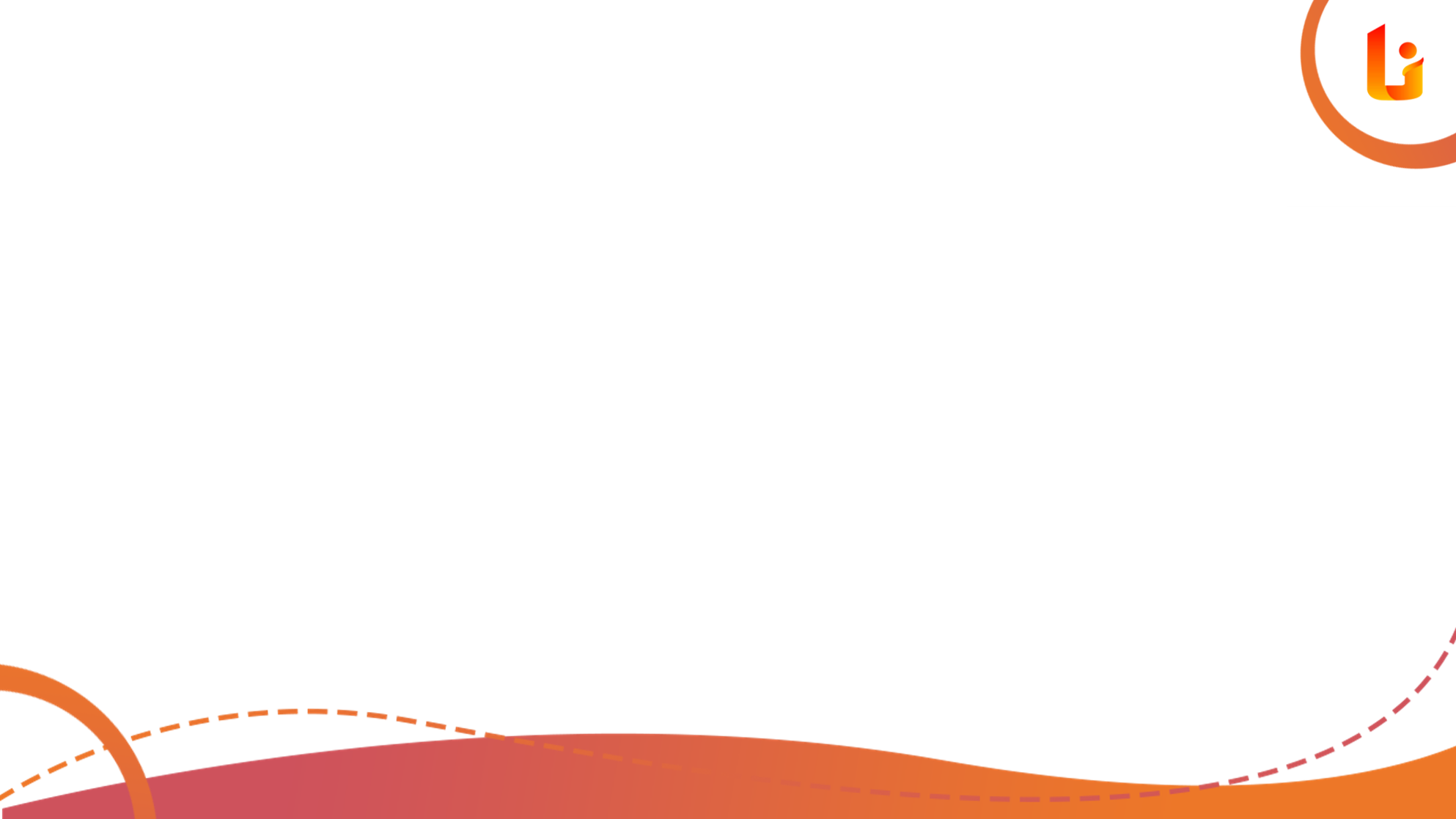 A
B
C
SENYAWA TURUNAN ALKANA
ALKANOL
ALKOKSI ALKANAL
ALKANAL
D
ALKANON
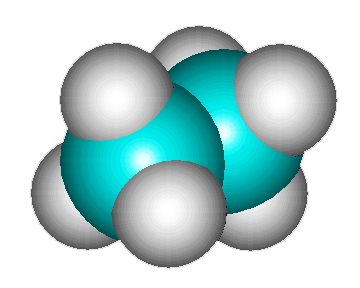 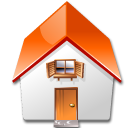 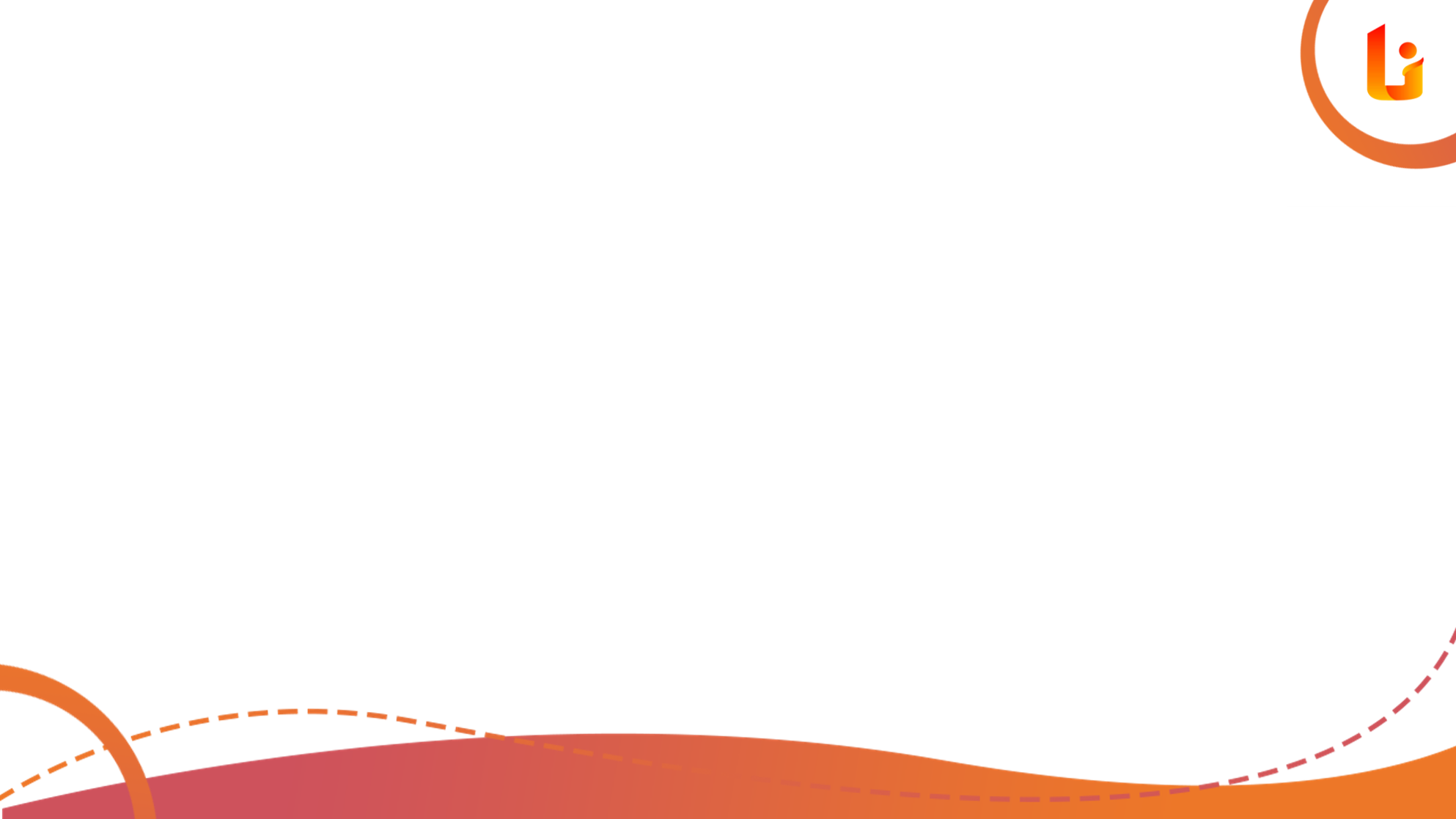 A
SENYAWA TURUNAN ALKANA
ALKANOL / ALKOHOL
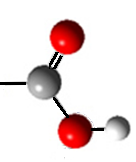 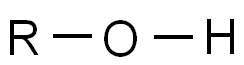 RUMUS KIMIA
GUGUS FUNGSI
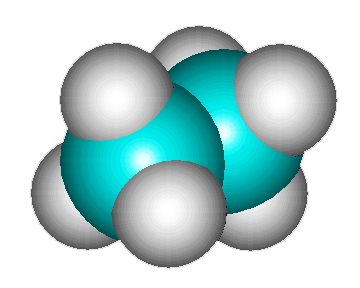 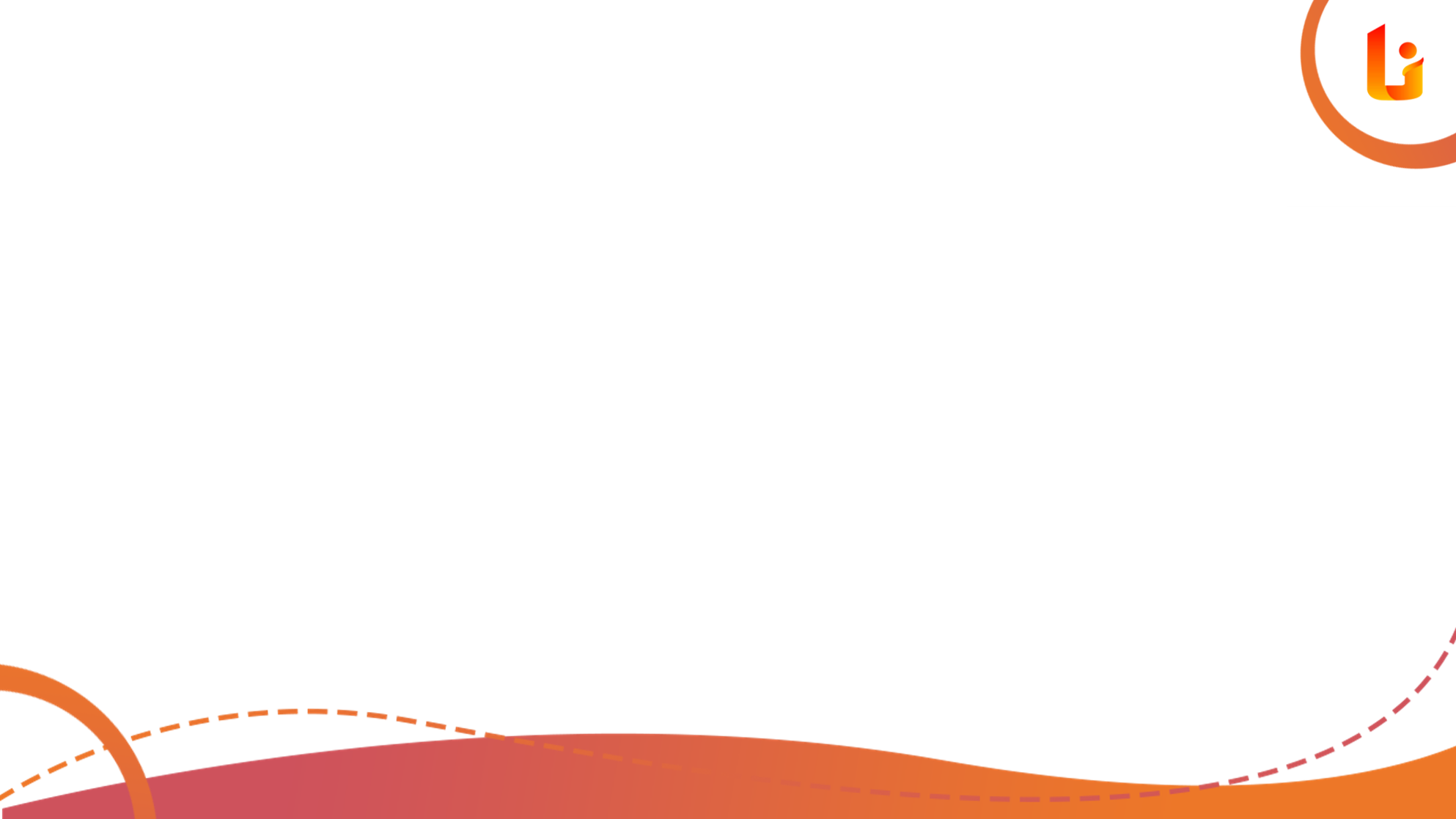 B
SENYAWA TURUNAN ALKANA
ALKOKSIALKANA/ ETER
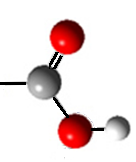 R – O - R
RUMUS KIMIA
GUGUS FUNGSI
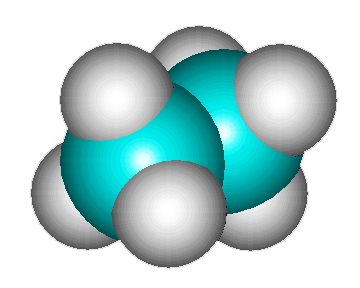 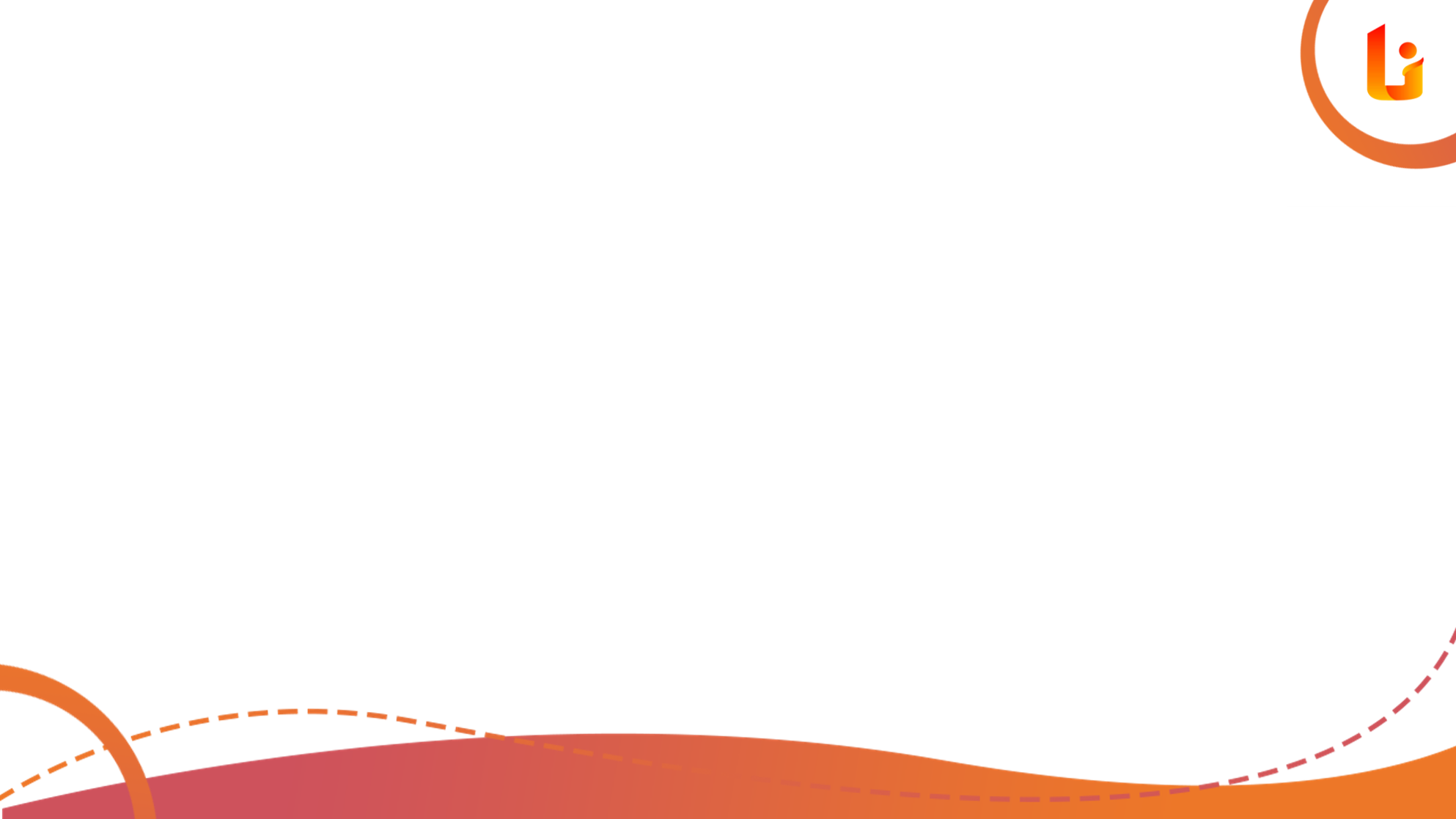 C
SENYAWA TURUNAN ALKANA
ALDEHIDA / ALKANAL
O
II
R – C - H
RUMUS KIMIA
GUGUS FUNGSI
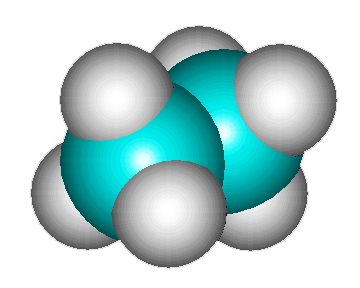 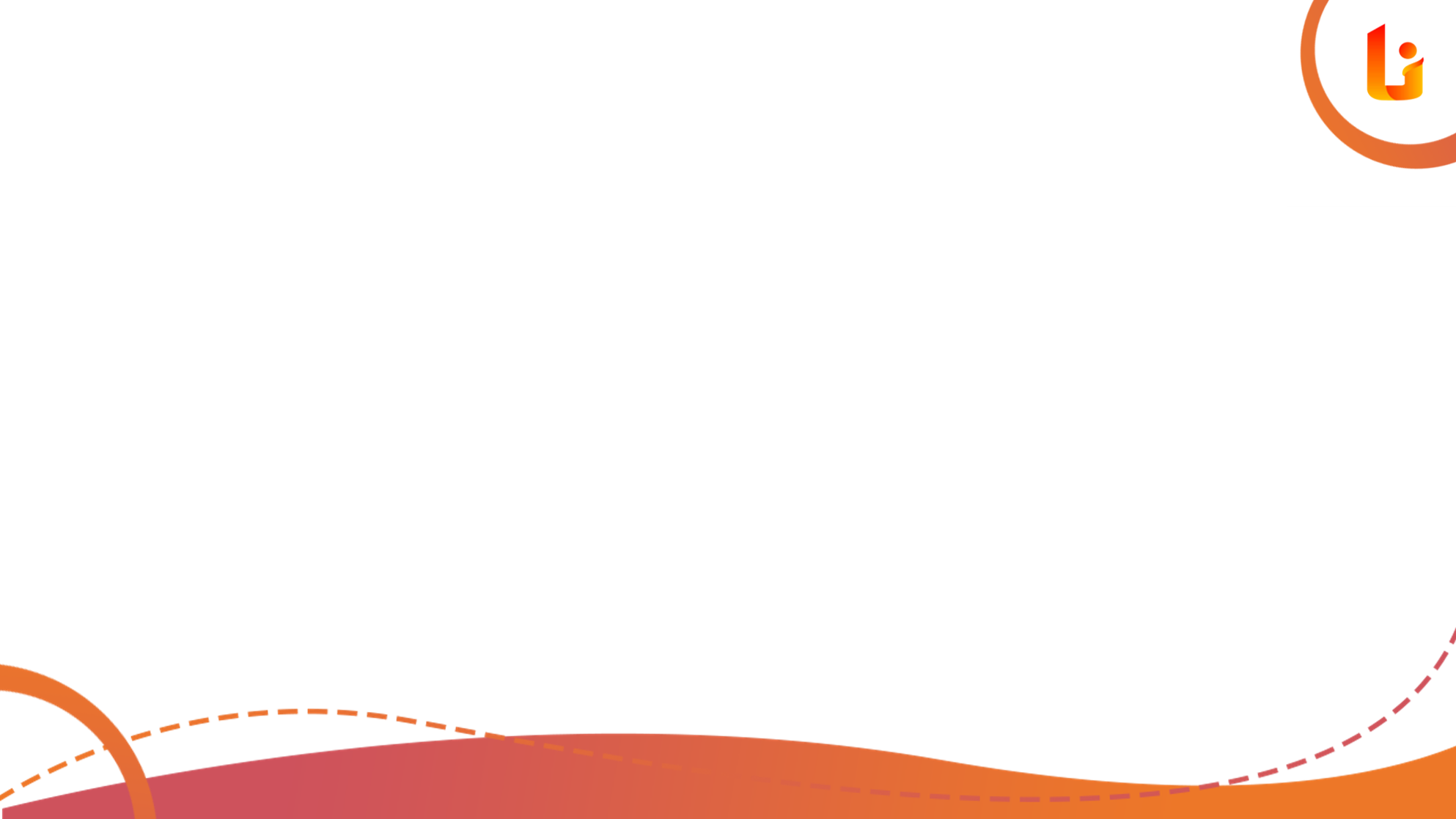 D
SENYAWA TURUNAN ALKANA
ALKANON
O
II
R – C - R
RUMUS KIMIA
GUGUS FUNGSI
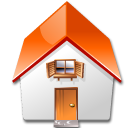 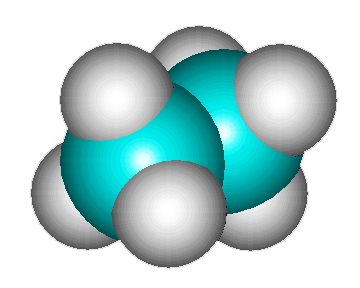 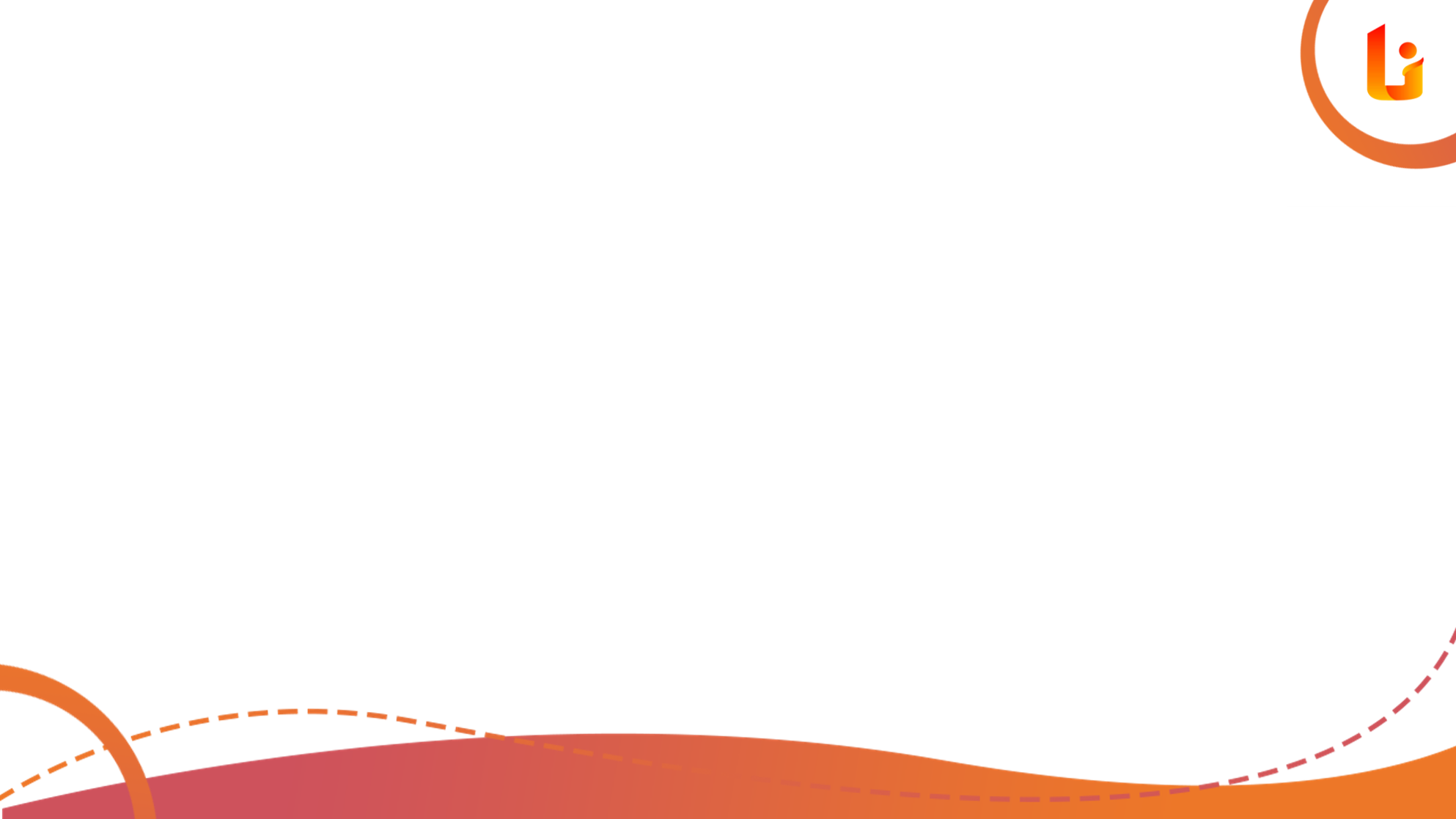 1
Mengidentifikasi gugus fungsi
2
Memilih Rantai Induk
3
Menuliskan nomor
4
Menuliskan nama
TATA NAMA SENYAWA TURUNAN ALKANA
LANGKAH-LANGKAH PENENTUAN NAMA SENYAWA TURUNAN ALKANA
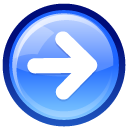 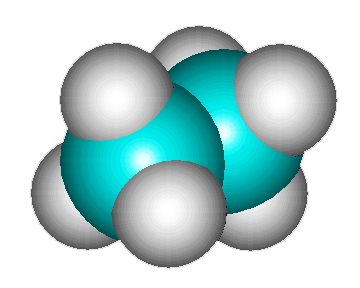 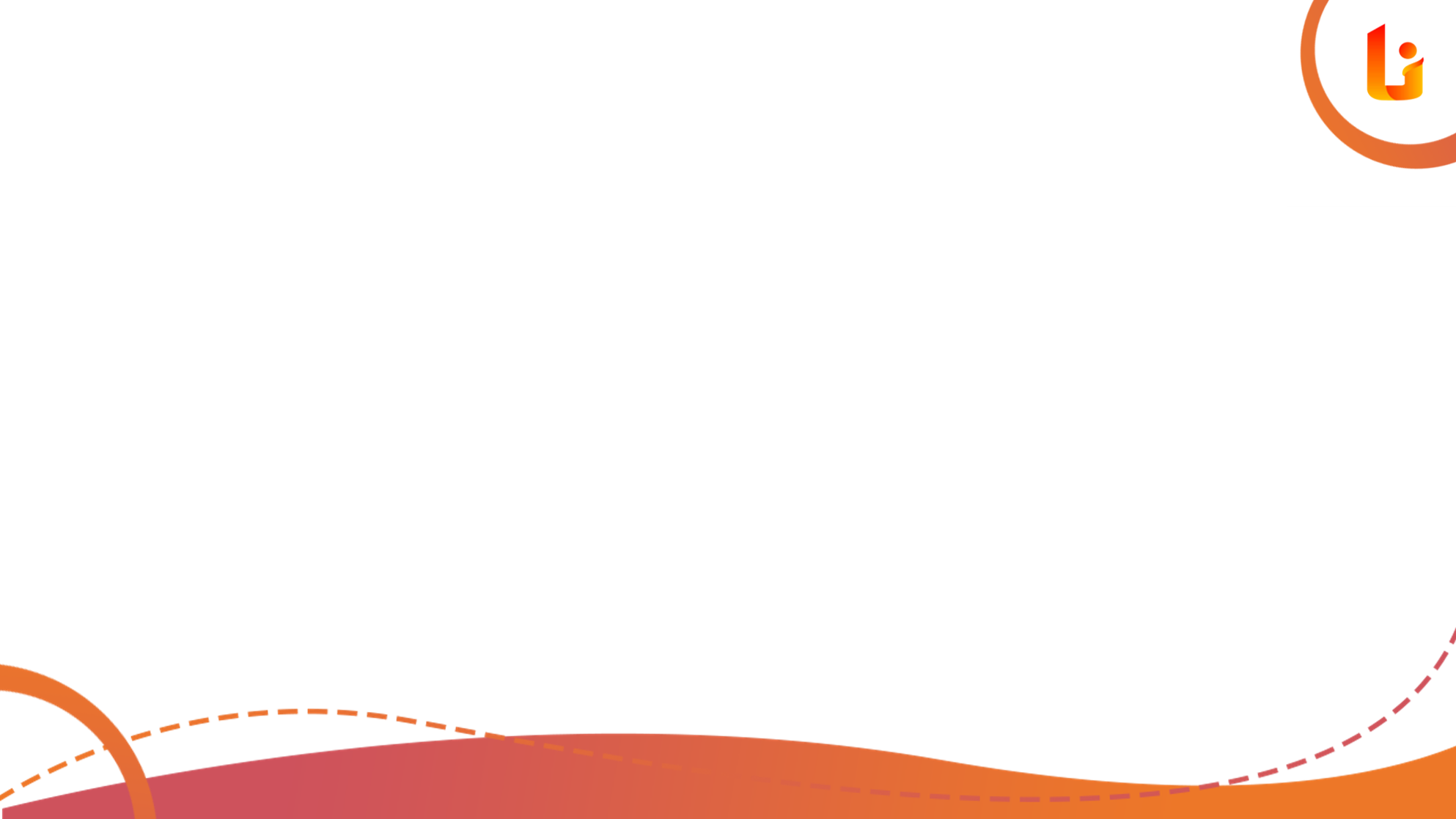 TATA NAMA SENYAWA TURUNAN ALKANA
TATA NAMA SENYAWA TURUNAN ALKANA
1
Tata nama alkanol (alkohol)
2
Tata nama alkoksialkana (eter)
3
Tata nama alkanal (aldehida)
4
Tata nama alkanon (keton)
Tata nama asam alkanoat (Asam Karboksilat)
5
6
Tata nama alkil alkanoat (ester)
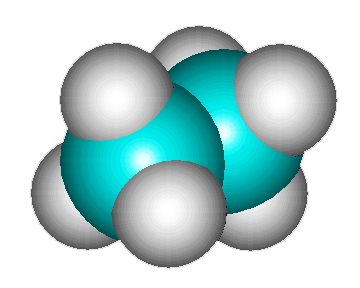 4
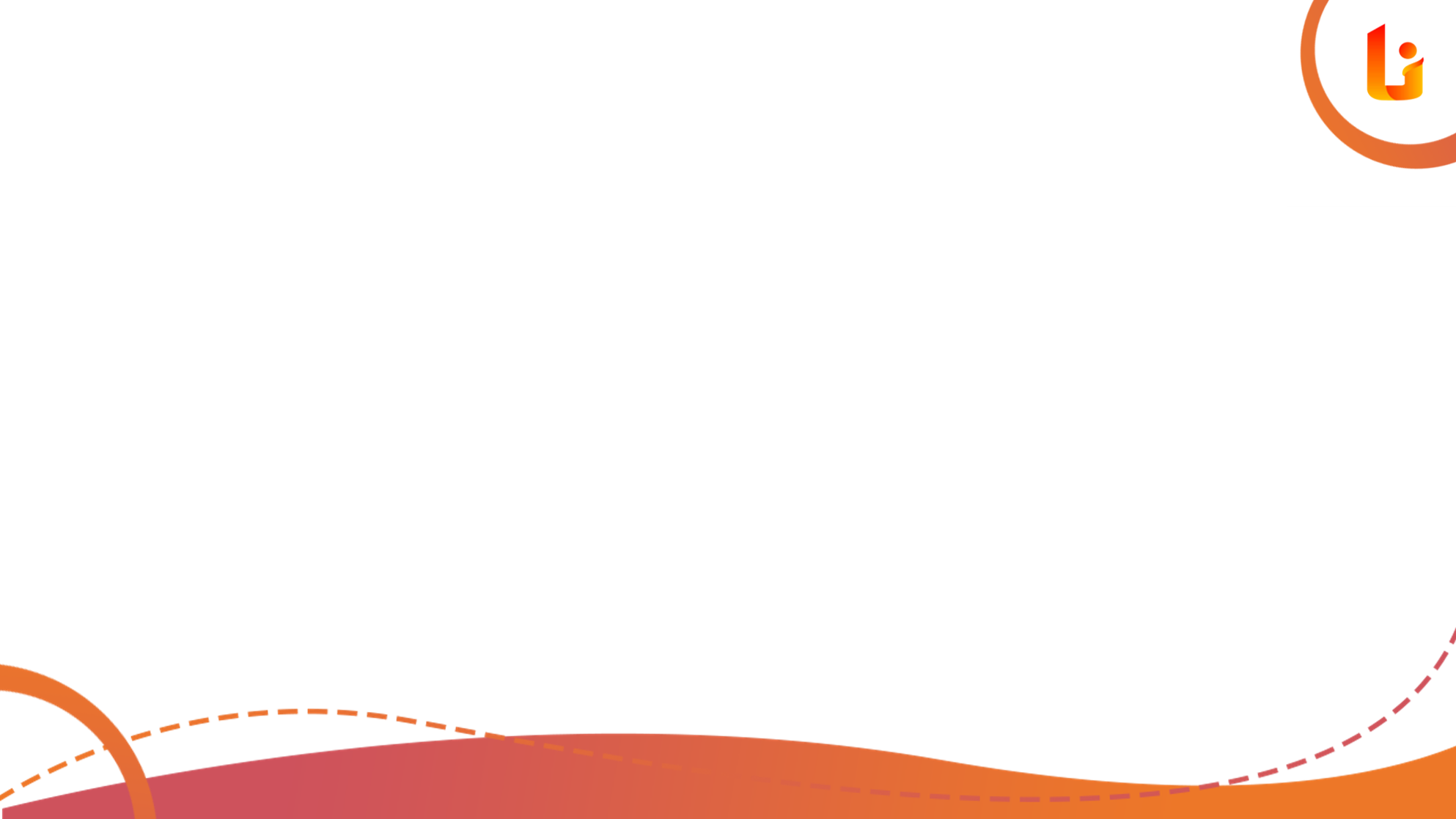 TATA NAMA SENYAWA TURUNAN ALKANA
TATA NAMA ALKANOL (ALKOHOL)
1
Nama IUPAC
2- propanol
Nama Lazim
2
CH3- CH2- CH2- OH                       propil alkohol
CH3- CH2- CH2- OH                       propil alkohol
5
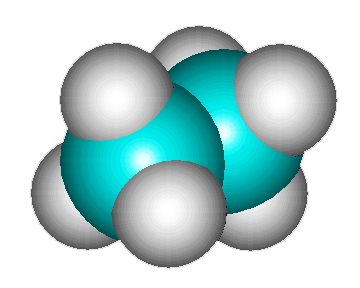 4
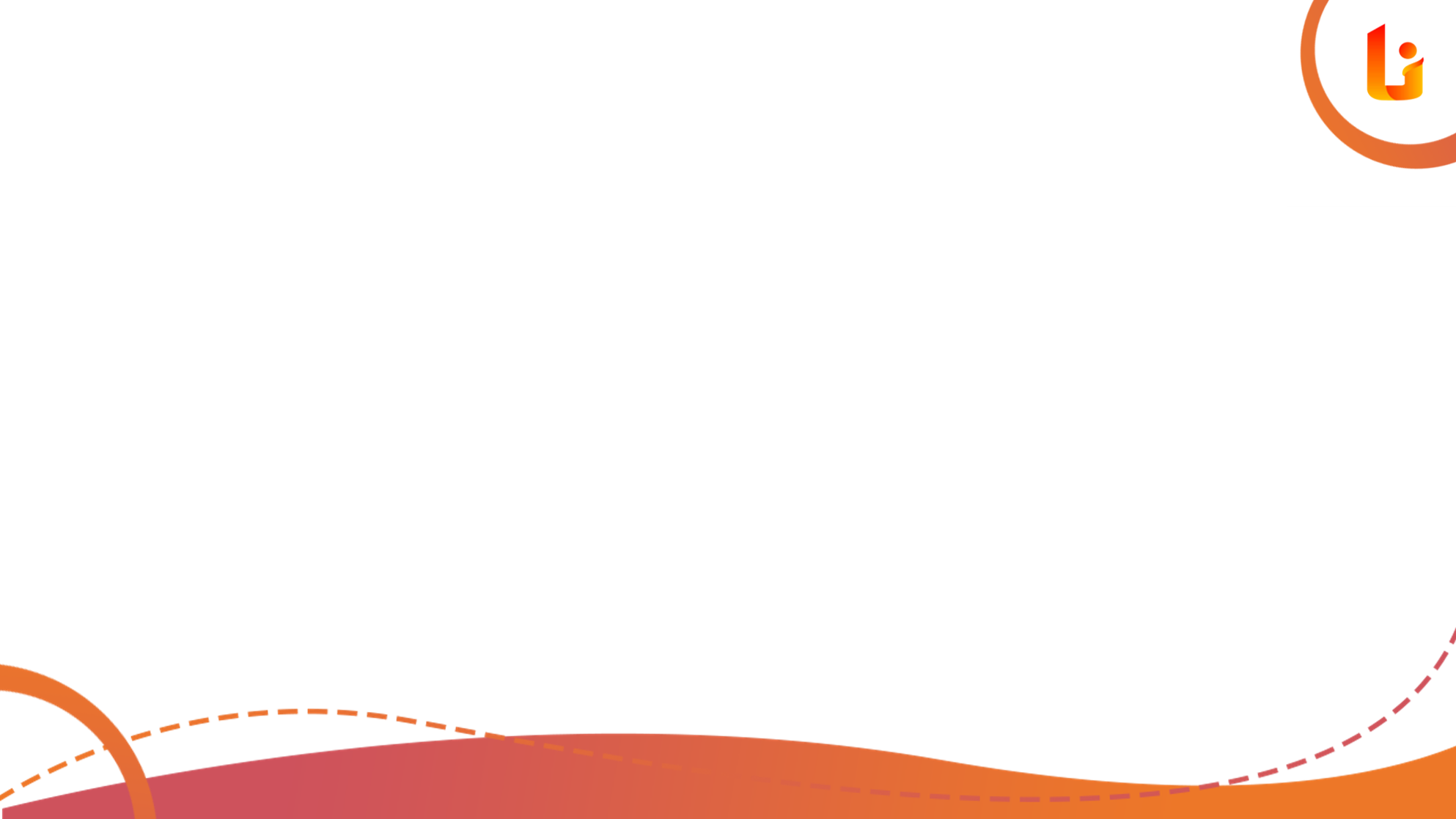 TATA NAMA SENYAWA TURUNAN ALKANA
TATA NAMA ALKOKSIALKANAL (ETER)
Nama IUPAC
1
CH3- CH2- O-CH2- CH3                       etoksi etana
Nama Lazim
2
CH3- CH2-  O   - CH2- CH3                       dietil eter
5
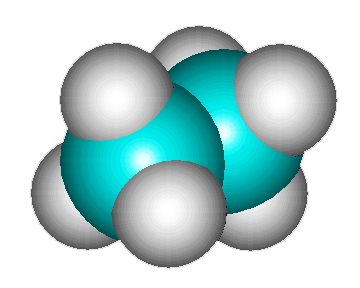 4
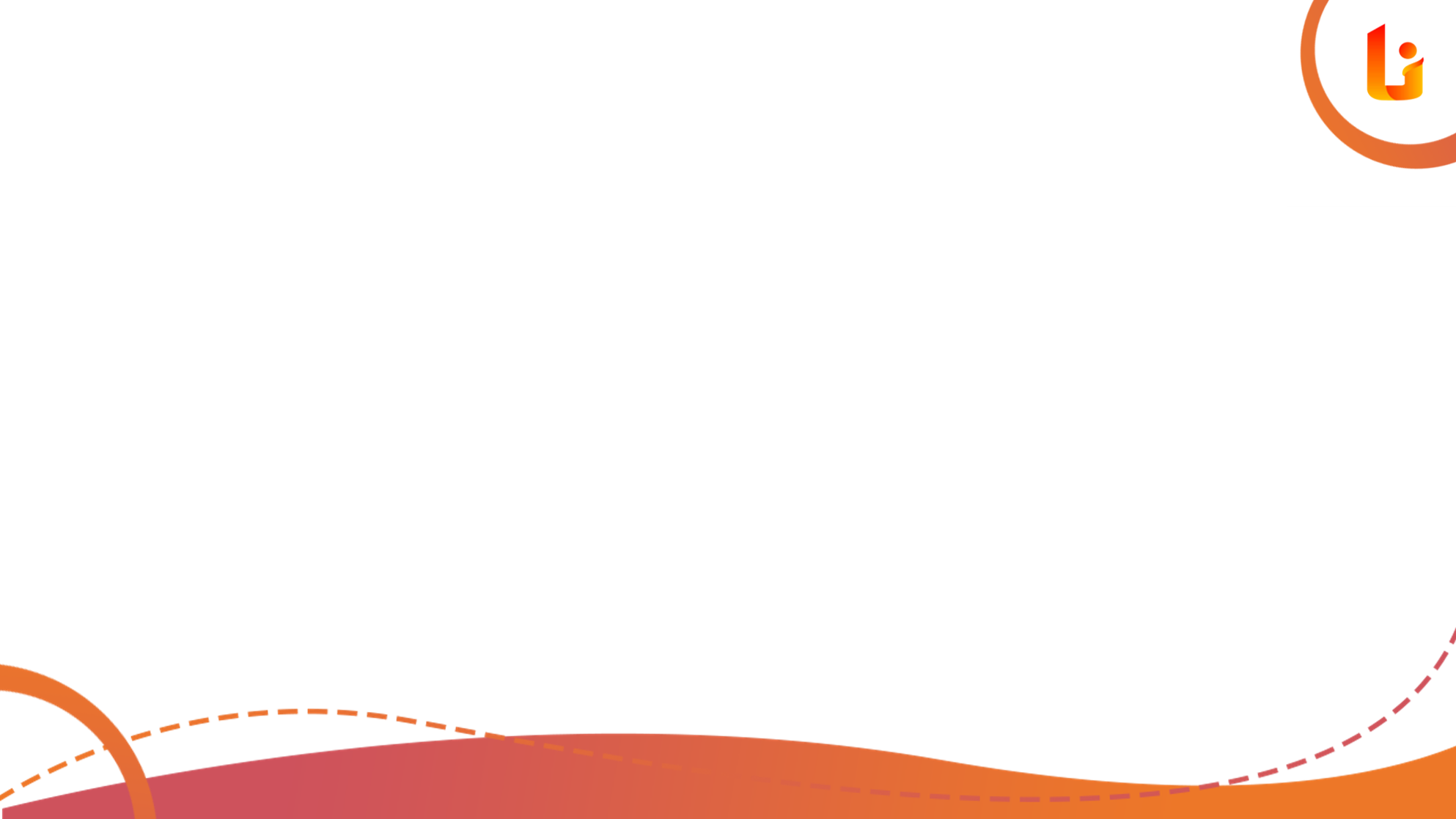 TATA NAMA SENYAWA TURUNAN ALKANA
TATA NAMA ALKANAL (ALDEHIDA)
Nama IUPAC
1
CH3- CH- CH2- CHO                  3-metil butanal
              CH3
Nama Lazim
2
As. Karboksilat            Aldehida
CH3COOH             asam asetat              Asetaldehida
5
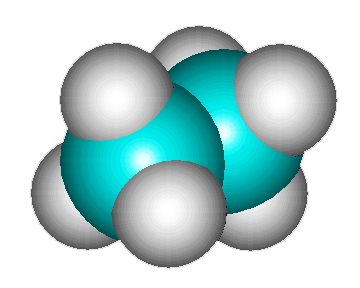 4
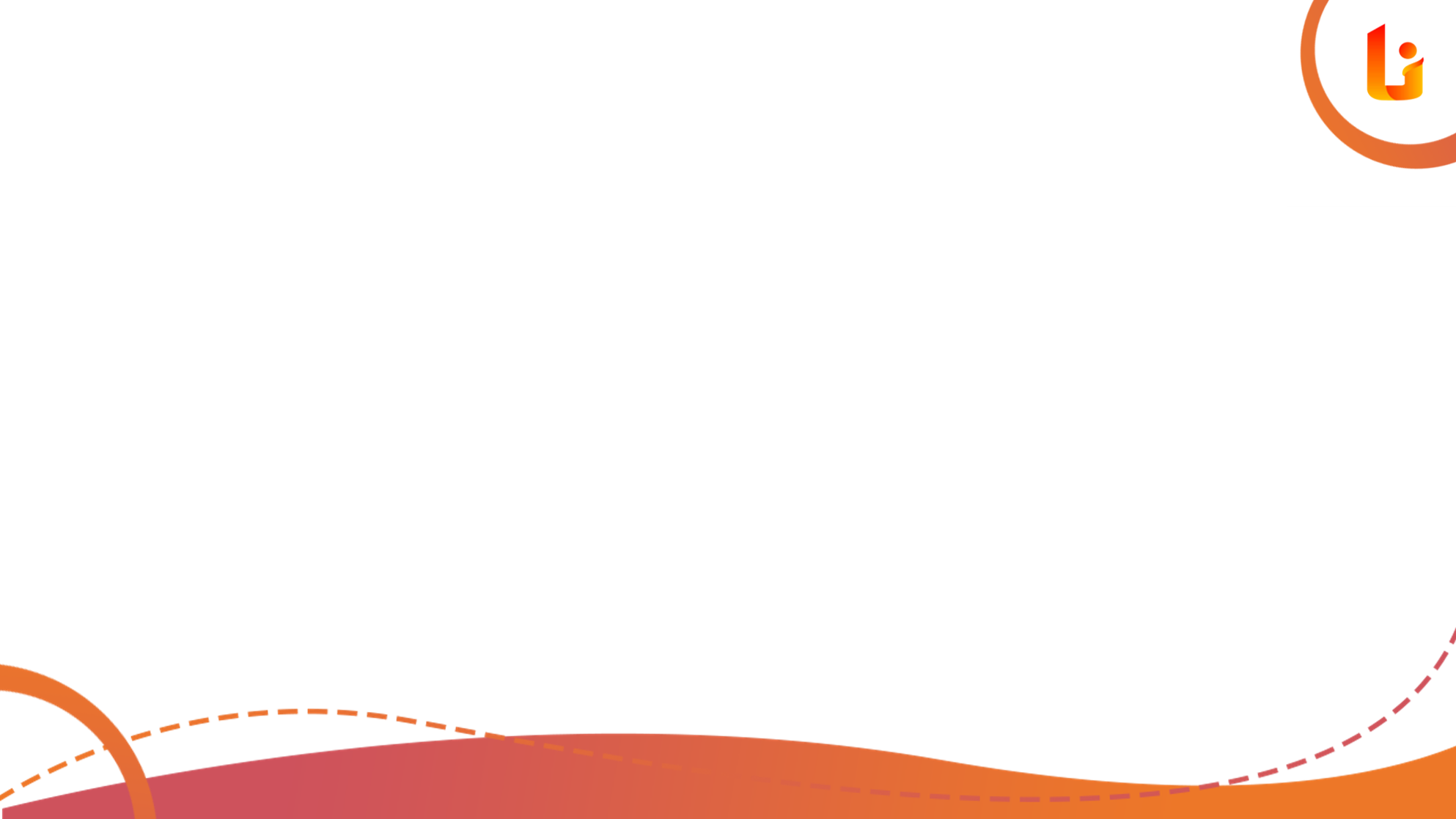 2
Nama Lazim
TATA NAMA SENYAWA TURUNAN ALKANA
TATA NAMA ALKANON (KETON)
1
Nama IUPAC
O
CH3- CH2- C - CH- CH3                 2-metil -3 pentanon
                  CH3
5
CH3- CO – C2H5                 metil etil keton
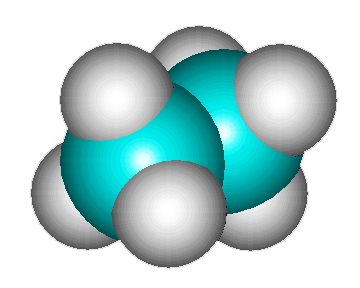 4
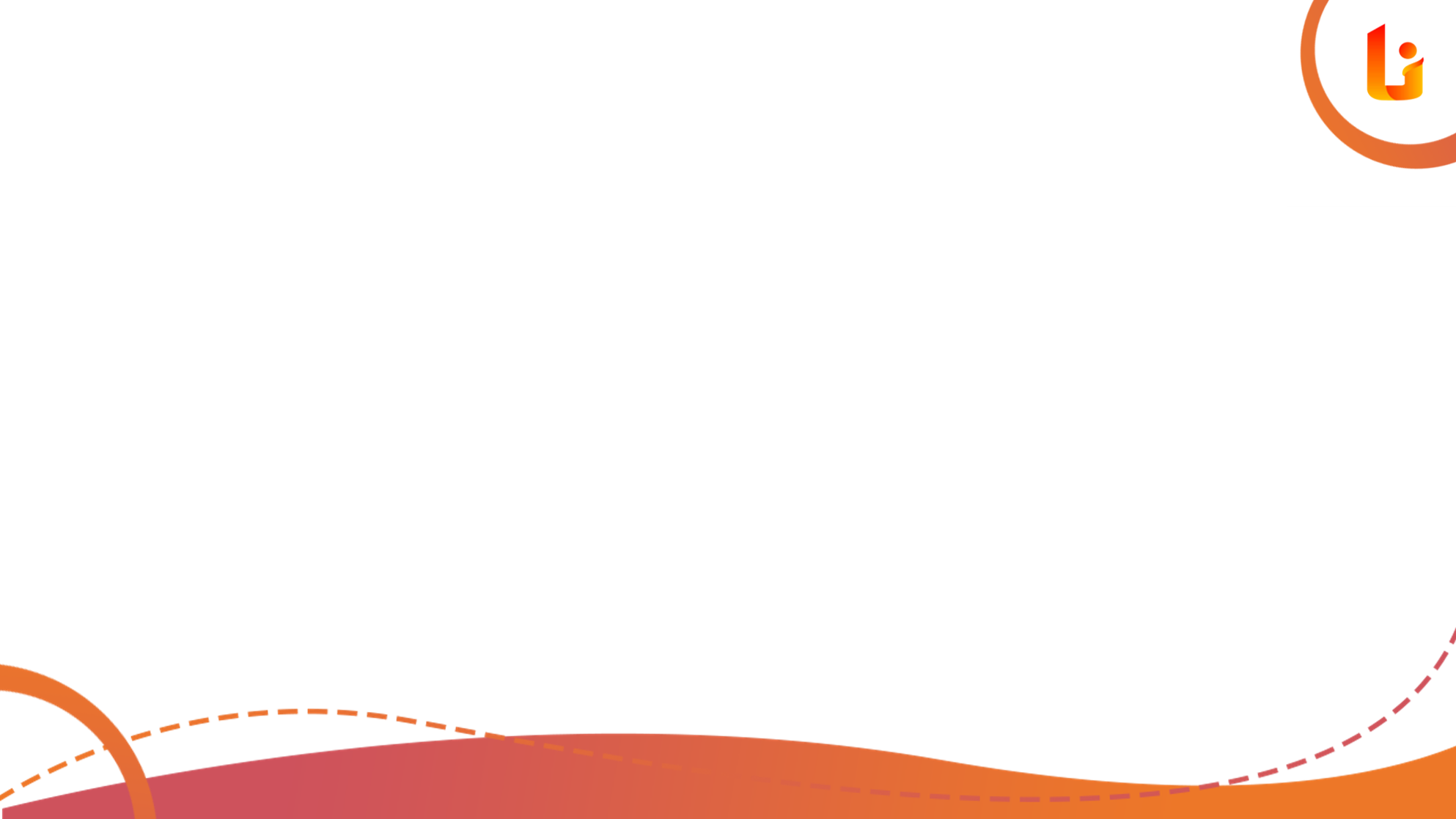 TATA NAMA ASAM ALKANOAT(ASAM KARBOKSILAT)
Nama IUPAC
1
1            2        3
CH3- CH  CH2- COOH                asam 3-metilbutanoat
         CH3
Nama Lazim
2
CH3- CH CH2- COOH                asam 3-metilbutanoat
        CH3
5
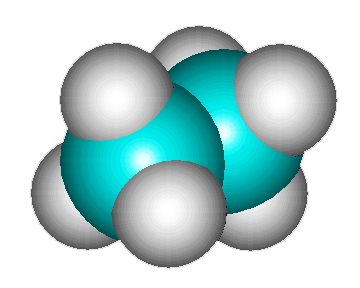 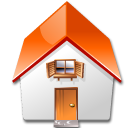 4
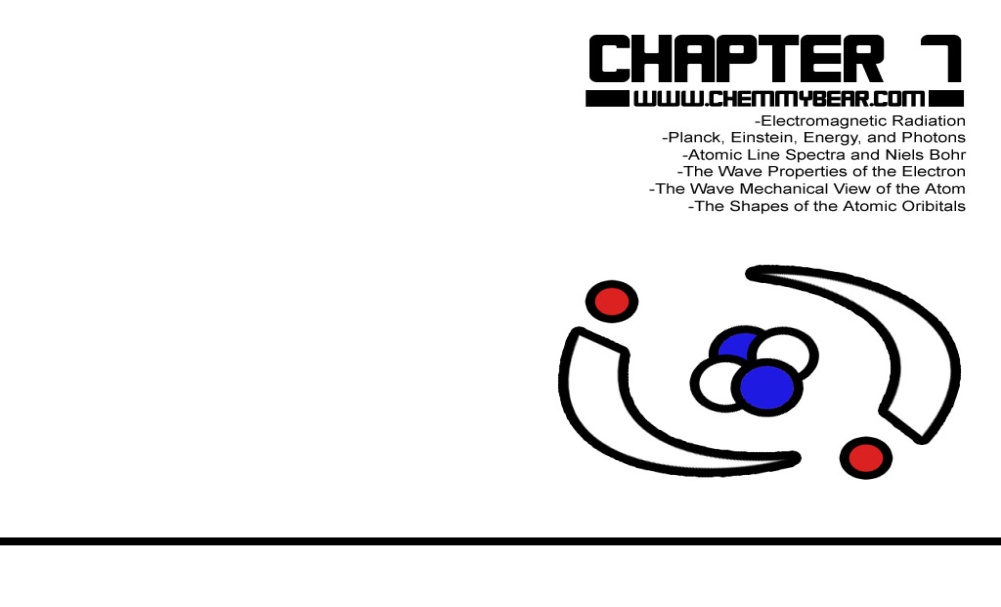 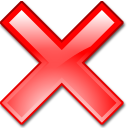 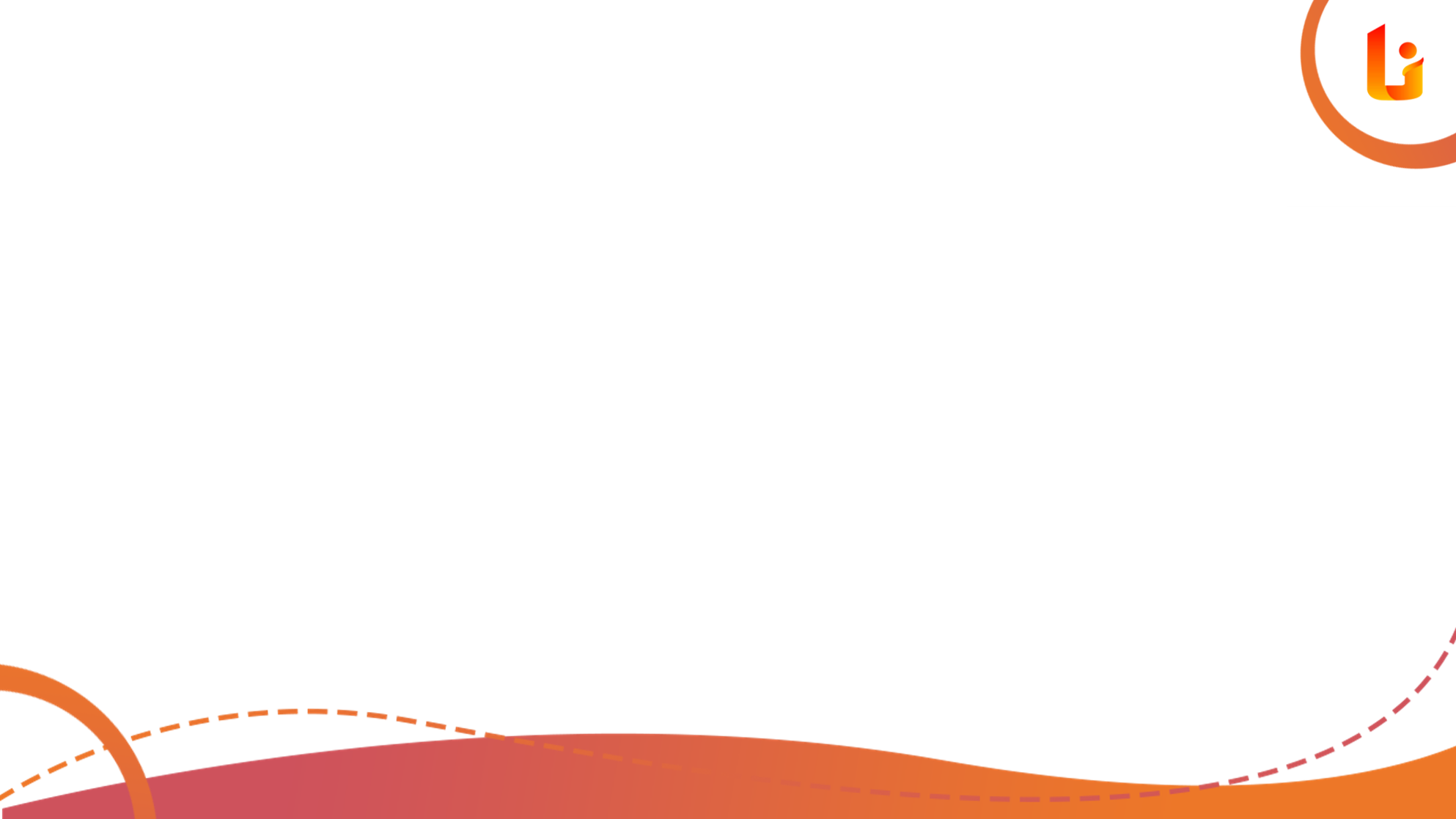 Daftar Pustaka
Kurikulum 2004. Jakarta: Departemen Pendidikan Nasional.
Liliasari. (1995). Kimia 3. Jakarta: Departemen Pendidikan dan Kebudayaan.
Michael Purba. (2001). Kimia 2000 Jilid 3A. Jakarta: Erlangga.
Nana Stresna. (2001). Penuntun Pelajaran Kimia Jilid 3. Jakarta: Grafindo.
http://www.animationfactory.com/en/search/index.mc?nc=1&q=chemistry diakses 14 Juni 2007.
http://www.chemmybear.com/wallpapers diakses 14 Juni 2007.
WWW.The Megallery. Com
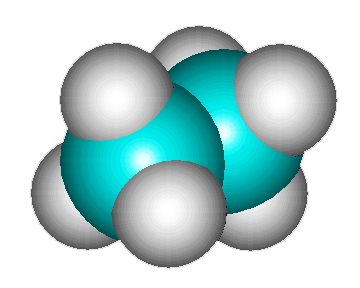